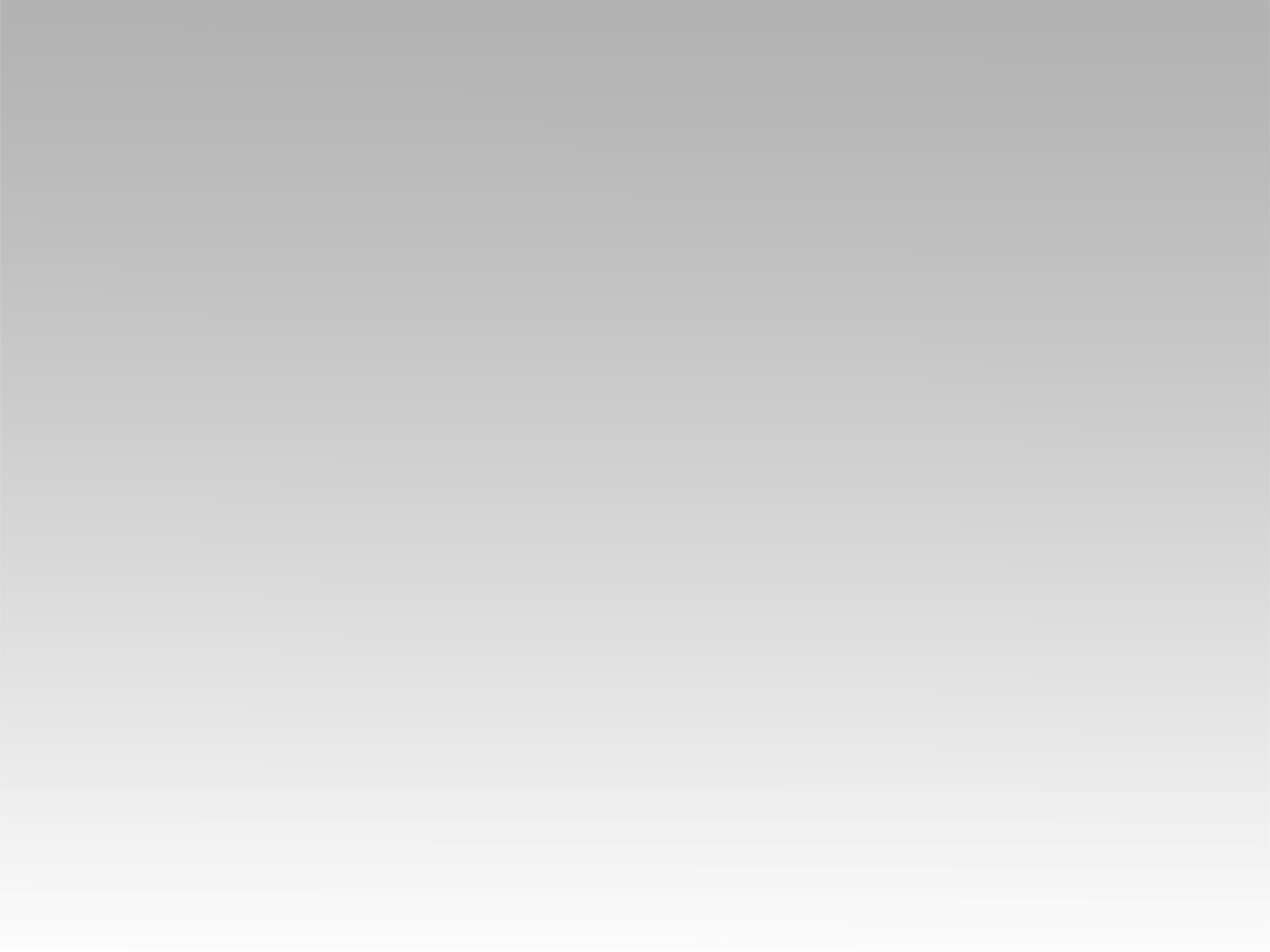 تـرنيــمة
صَمَّمْتُ أنِّي أتبَع يَسُوعي
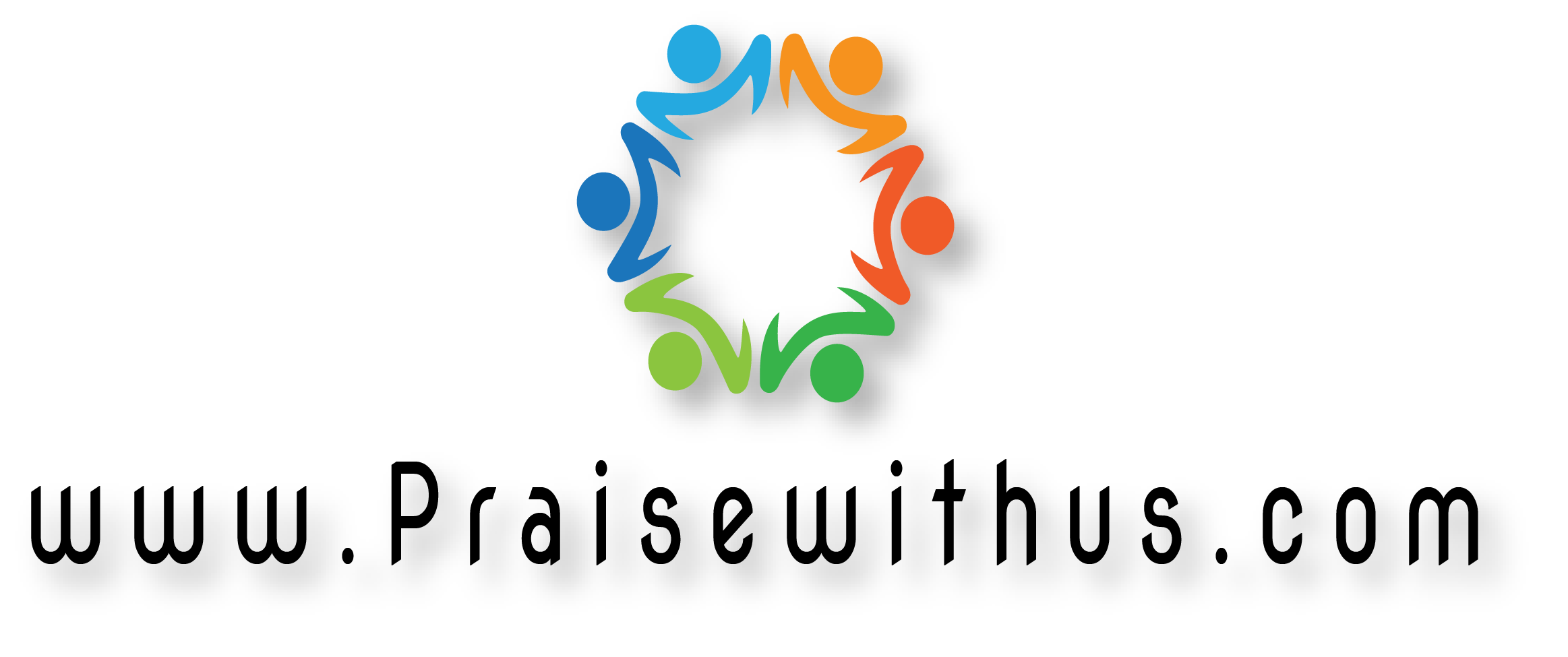 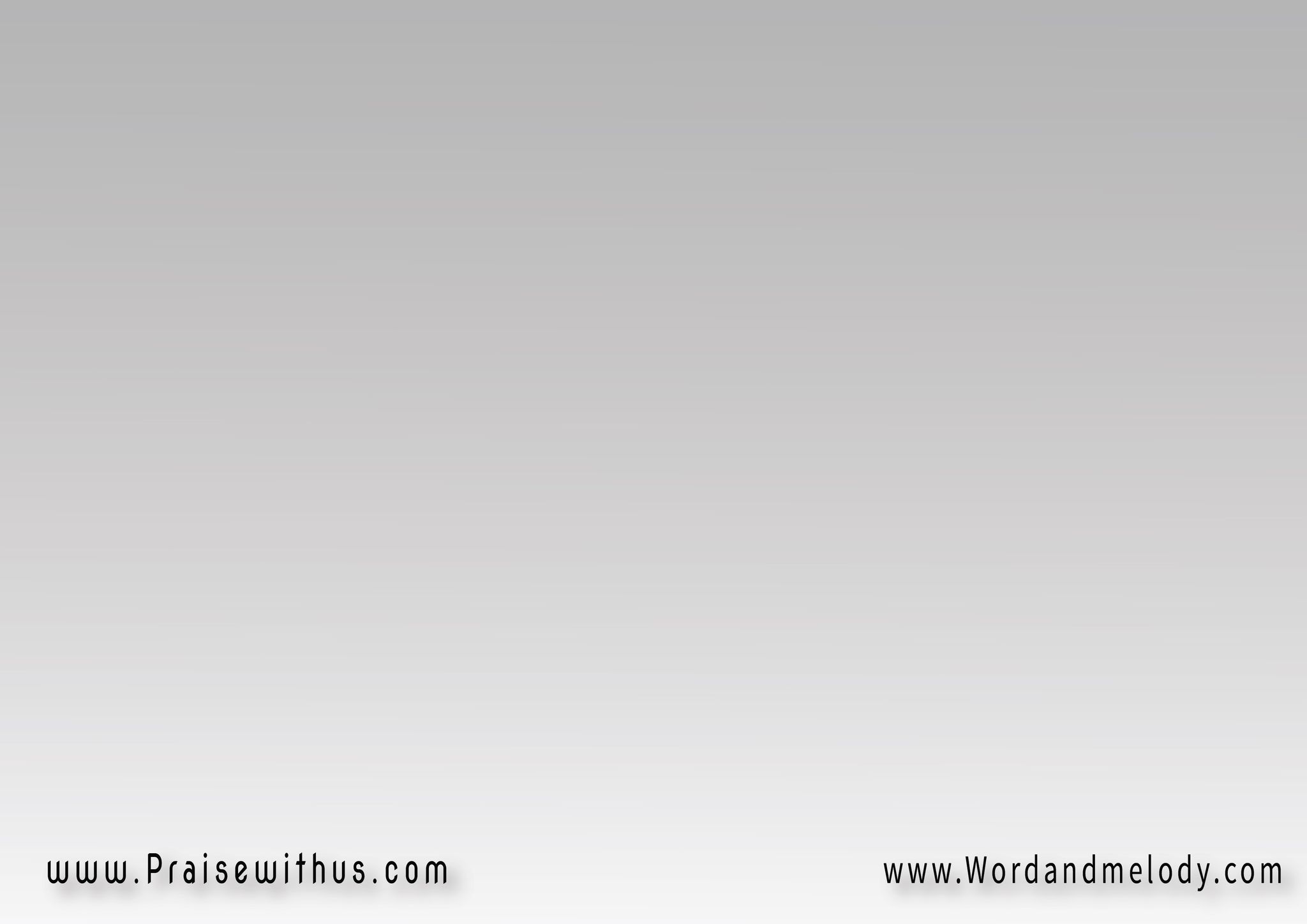 1- 
(صَمَّمْتُ أنِّي أتْبَع يَسُوعي)3أتْبَع يَسُوع بِلا رُجُوع
(Sammamto anni atbaa yasouai)3atbaa yasou bela rojoua

(I have decided to follow Jesus)3 (no turning back)2
2- 
(العَالَم خَلفي يَسُوع أمَامي)3 
أتْبَع يَسُوع بِلا رُجُوع
(elaalam khalfi  yasou amami)3atbaa yasou bela rojoua
(The world behind me the cross before me)3(No turning back)2
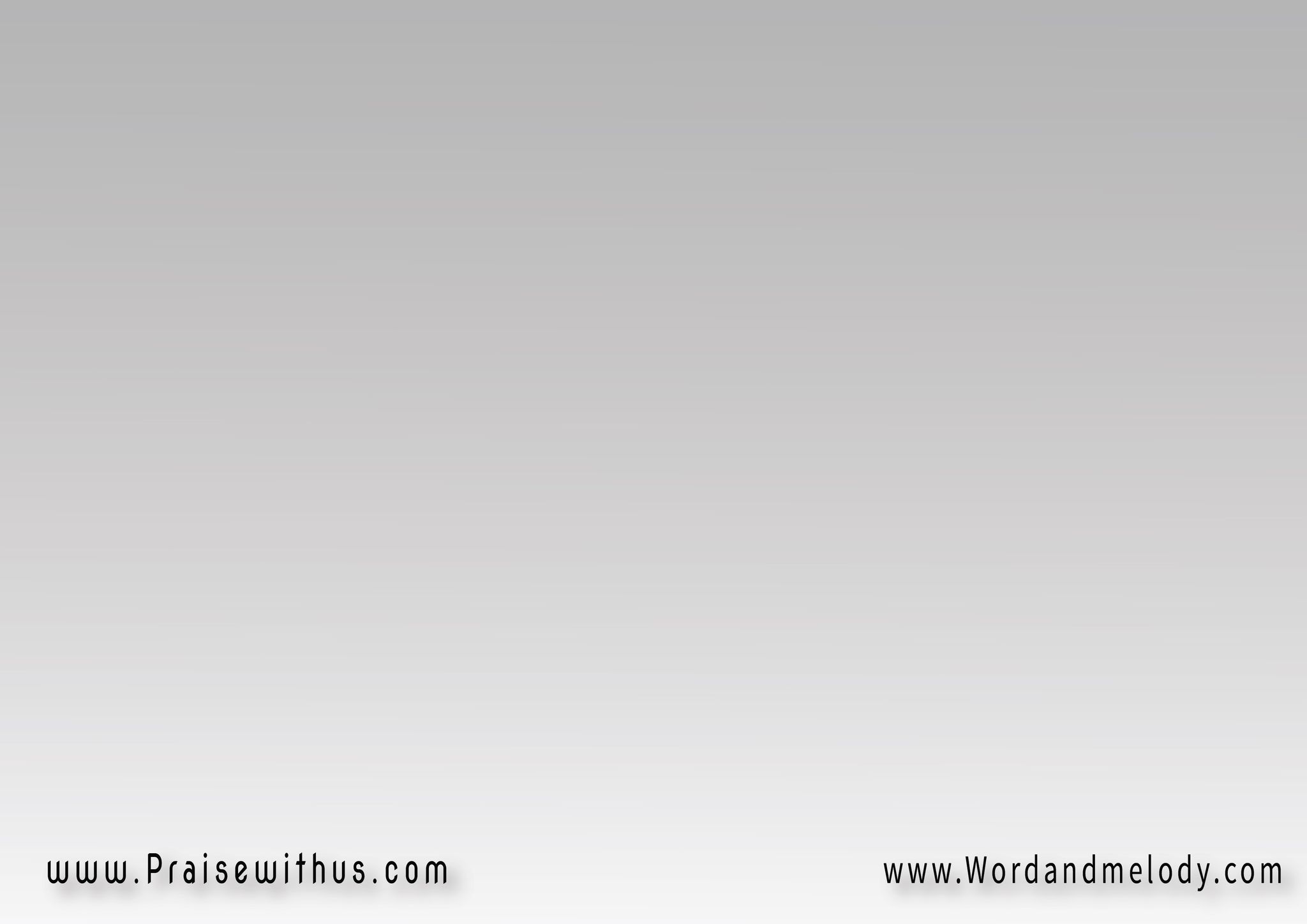 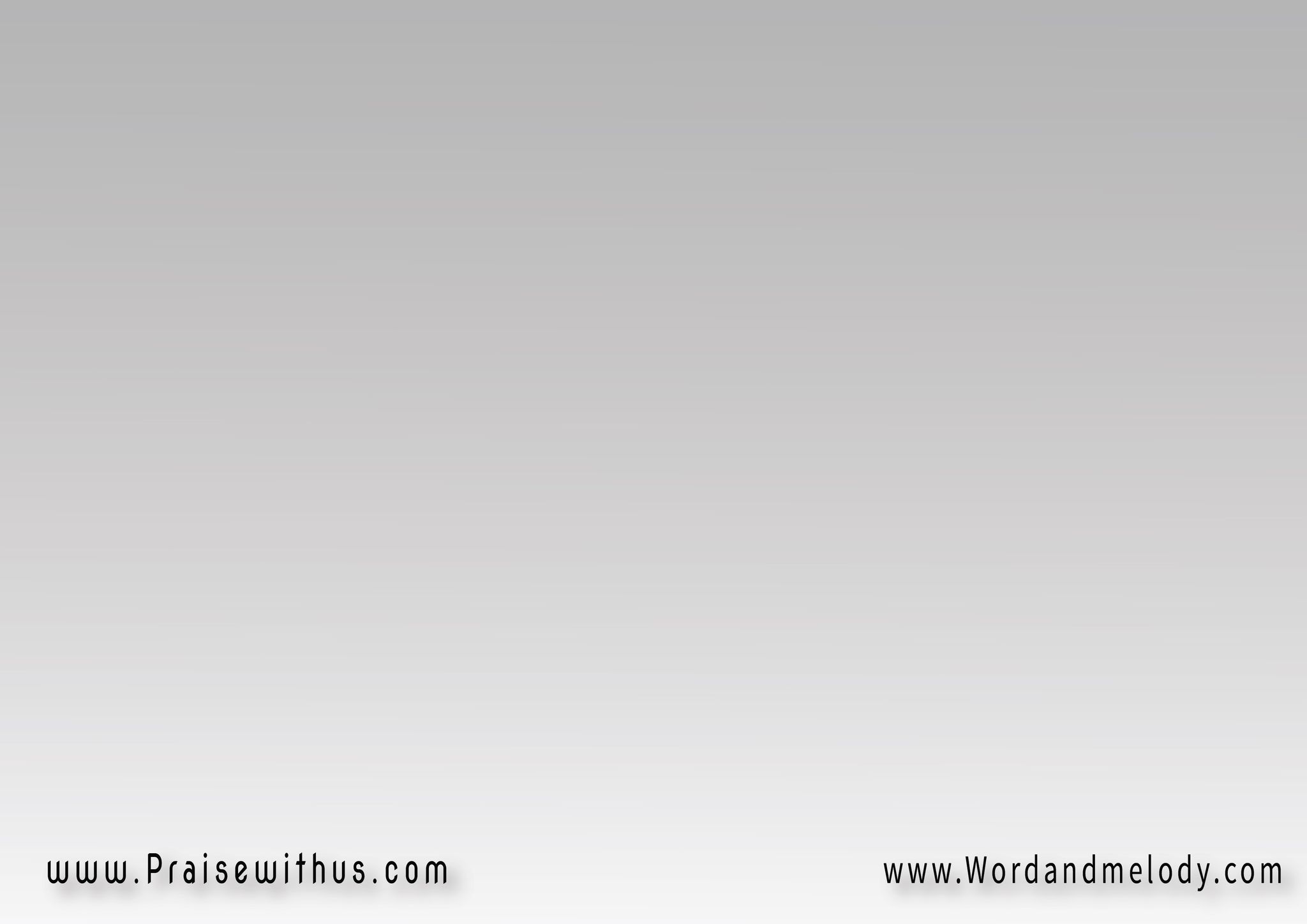 3- 
(ولو جَفاني كُلُّ خِلَّاني)3أتْبَع يَسُوع بِلا رُجُوع
(walao jafani kollo khellani)3atbaa yasoua bela rojoua

Even if all my friends abandon me,
 I will still follow Jesus.
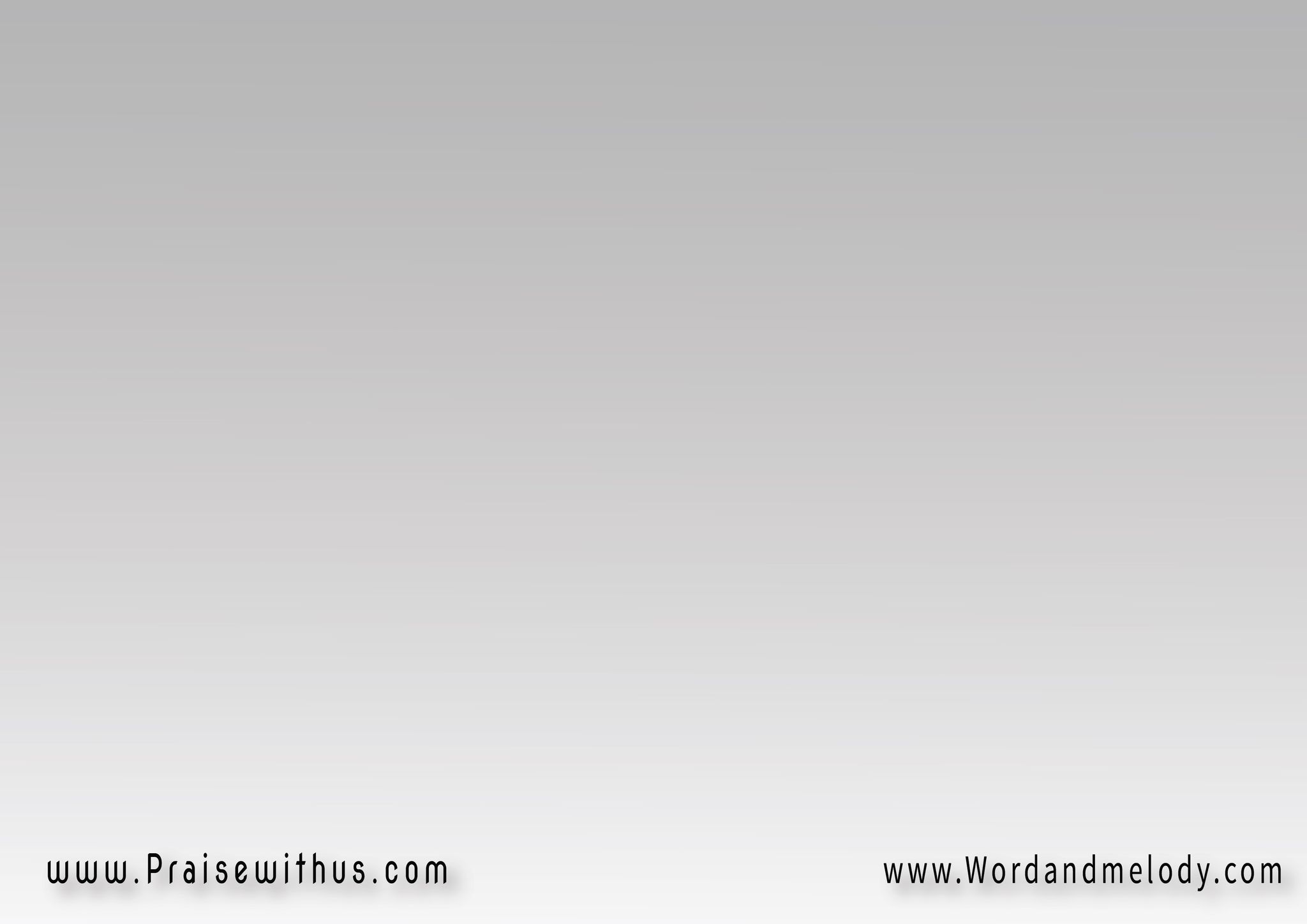 4- 
(ولو خَسِرتُ كُلَّ أموَالي)3أتْبَع يَسُوع بِلا رُجُوع
(walao khaserto kolla amwali)3atbaa yasou bela rojoua
Even if I lose all my possessions,
 I will still follow Jesus.
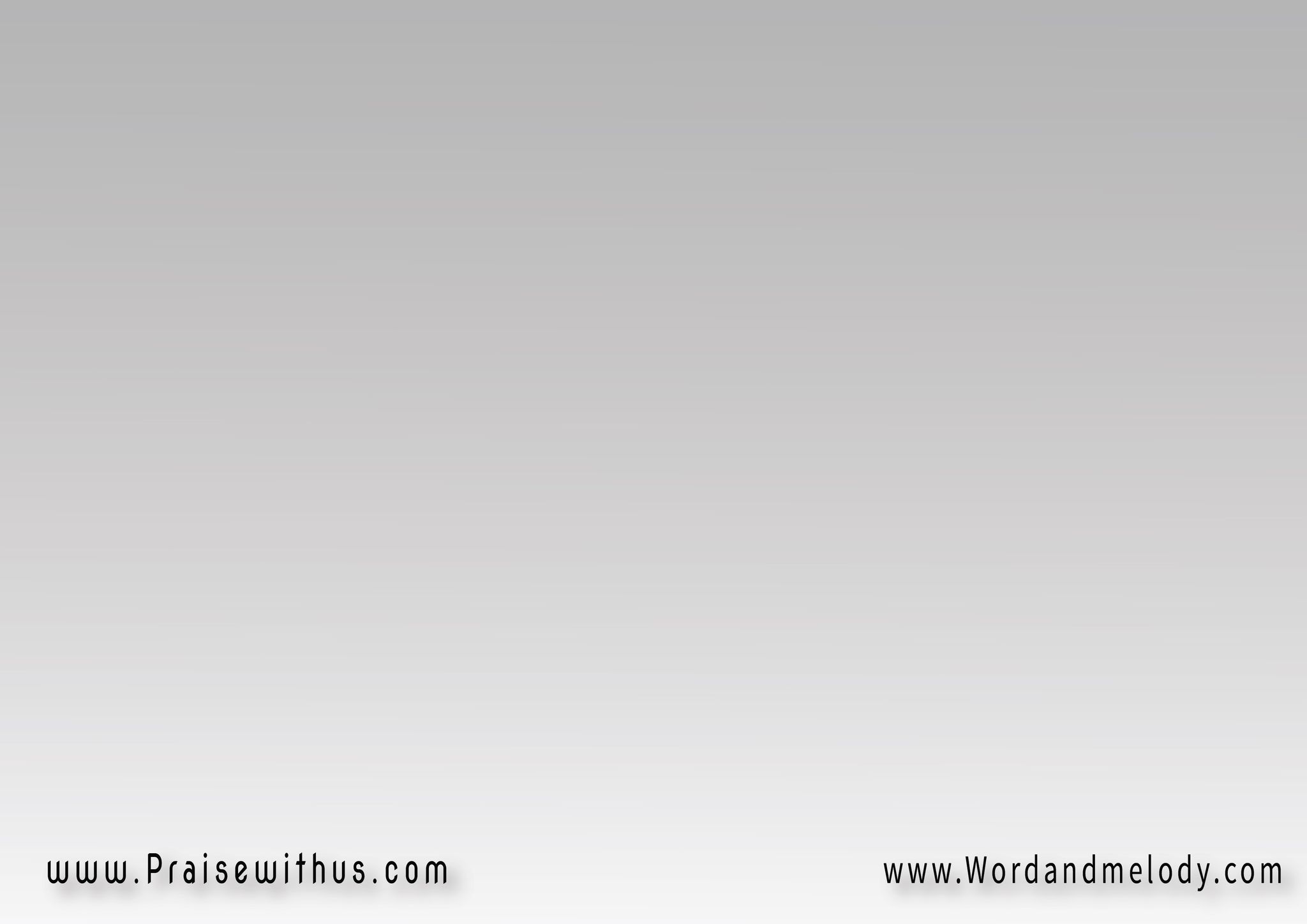 5- 
(ولو قادُوني إلى السُّجُونِ)3أتْبَع يَسُوع بِلا رُجُوع
(walao qadoni ela elssojoni)3atbaa yasoua bela rojoua
Even if I am imprisoned,
 I will still follow Jesus.
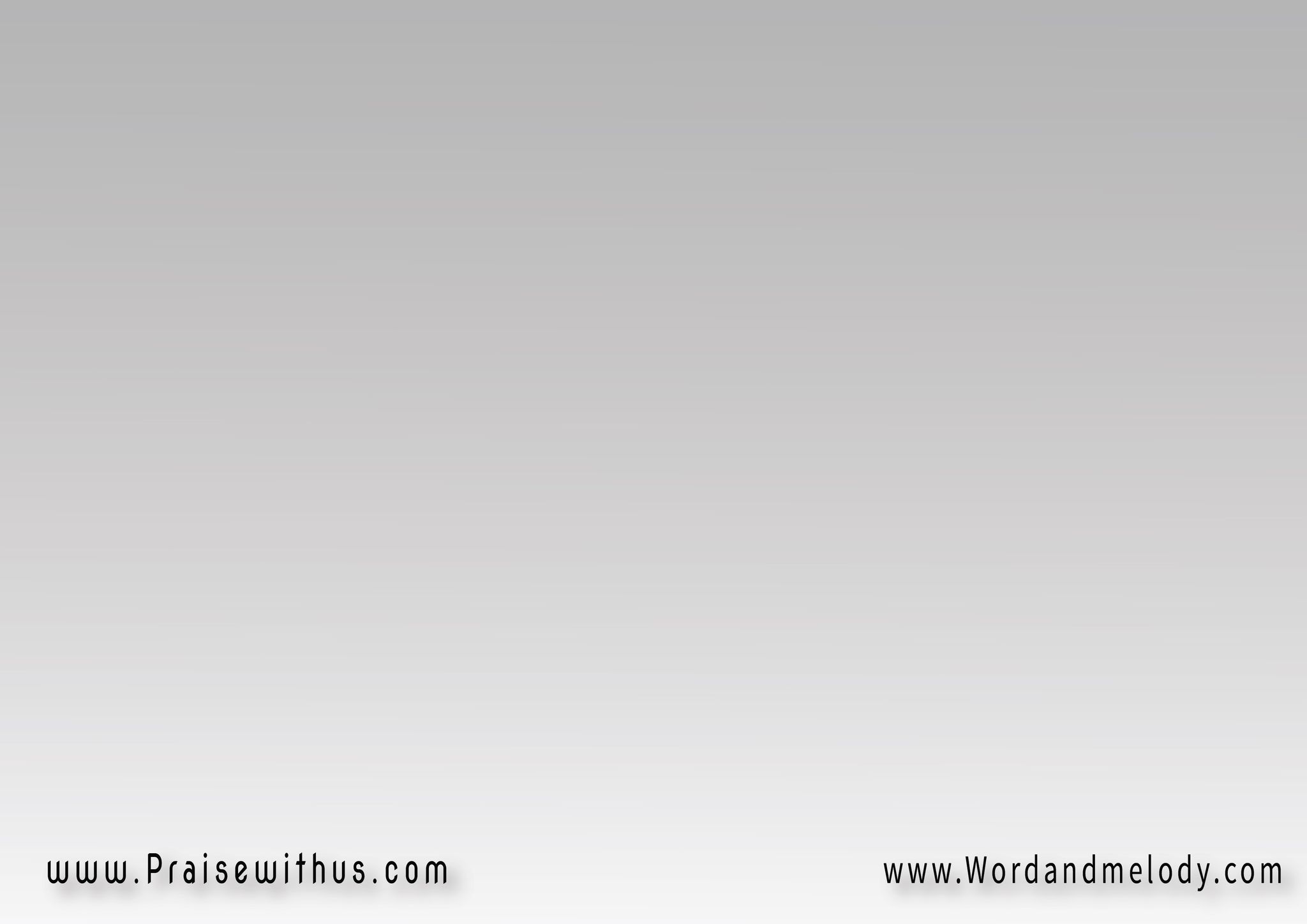 6- 
(أحْبَبْتُ رَبِّي مِنْ كُلِّ قَلبي)3أتْبَع يَسُوع بِلا رُجُوع
(ahbabto rabbi men kolli qalbi)3atbaa yasou bela rojoua

(Though none go with me, still I will follow)3  (No turning back)2
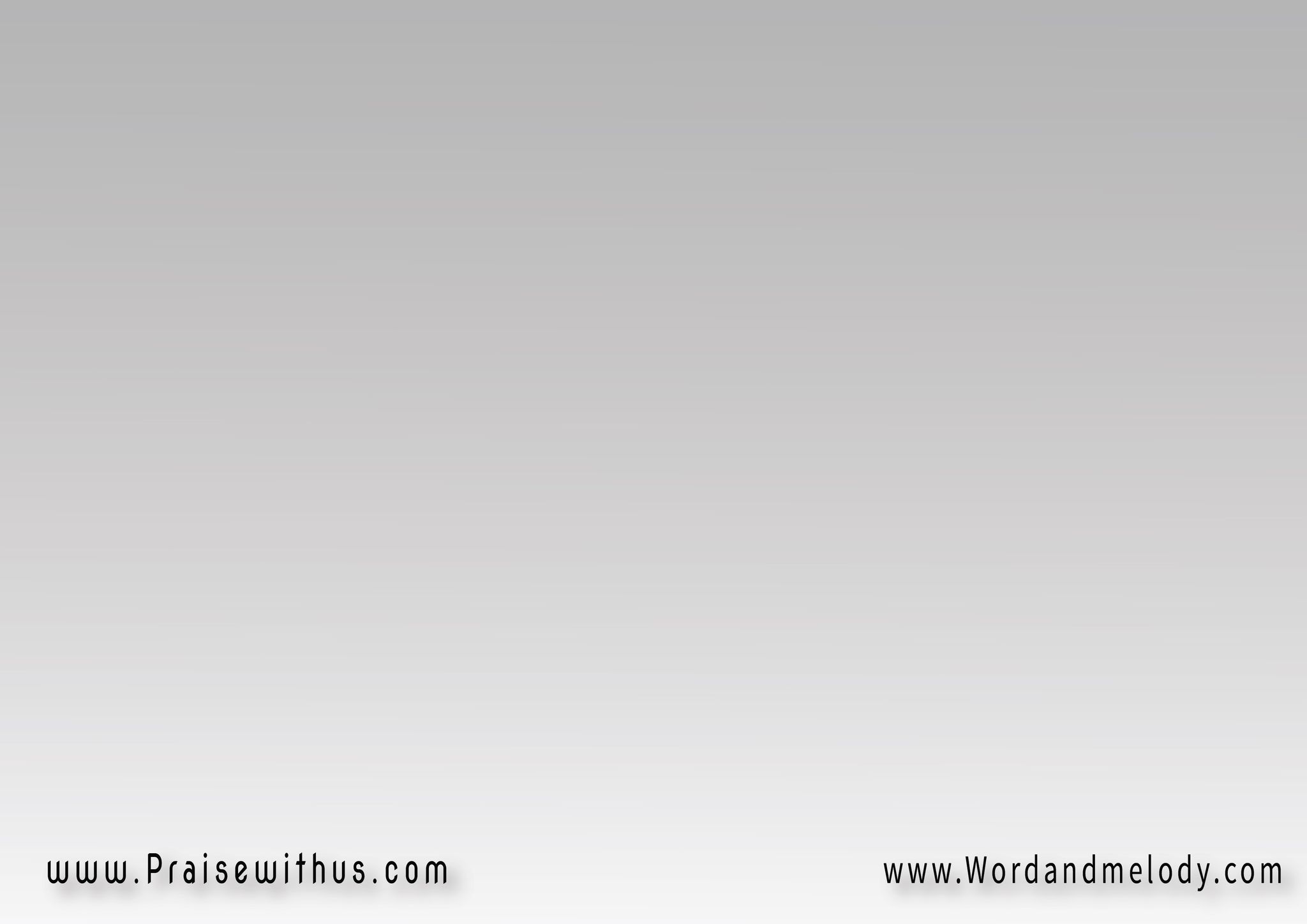 7- 
(هَدَف حَياتي أنْ أُرْضِي رَبِّي)3 
أتْبَع يَسُوع بِلا رُجُوع
(hadaf hayati an orDi rabbi)3atbaa yasoua bela rojoua

(My cross I will carry till I see Jesus)3(No turning back)2
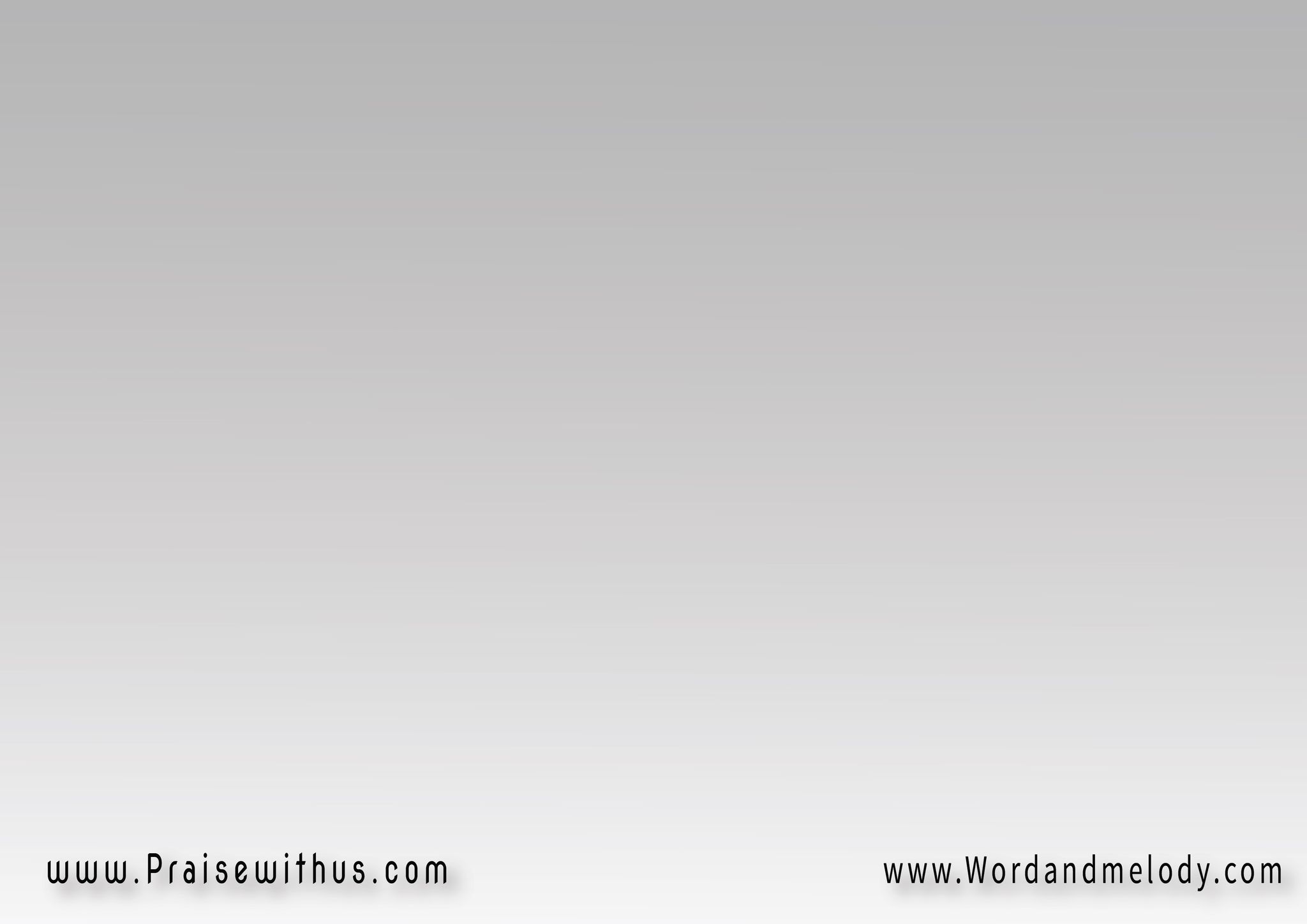 8- 
(أتعَابُ العَالَم لا تُثني عَزْمِي)3 
أتْبَع يَسُوع بِلا رُجُوع
(ataabolaalam la tothni aazmi)3atbaa yasou bela rojoua
(Though I may wonder, still I will follow)3 (No turning back)2
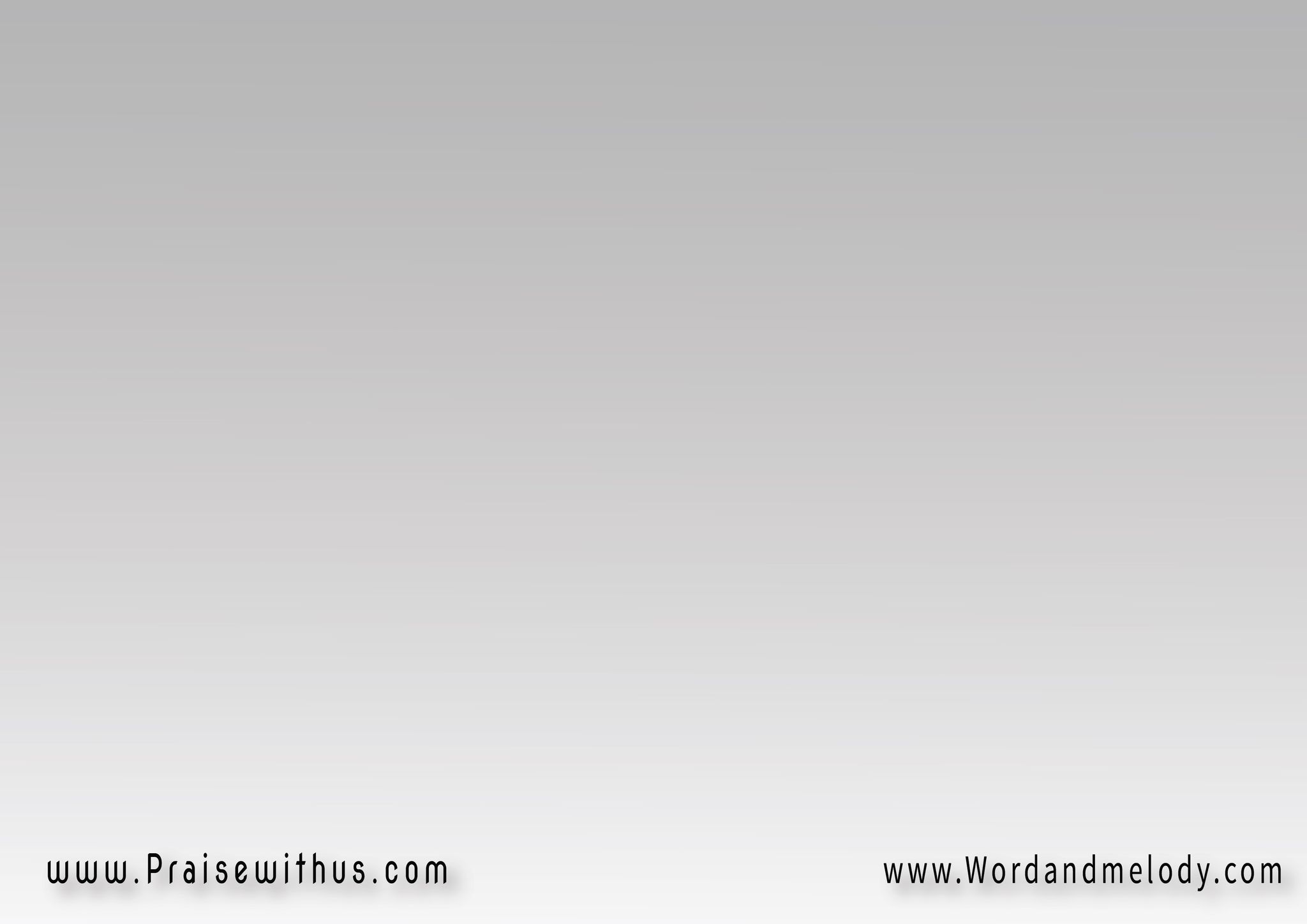 9- 
(لِلسَّما ذاهِب عَنْد يَسُوعي)3عَنْد يَسُوع بِلا دُمُوع
(lessama thaheb aand yasouai)3aand yasou bela domoua

(Will you decide now to follow Jesus)3 (No turning back)2
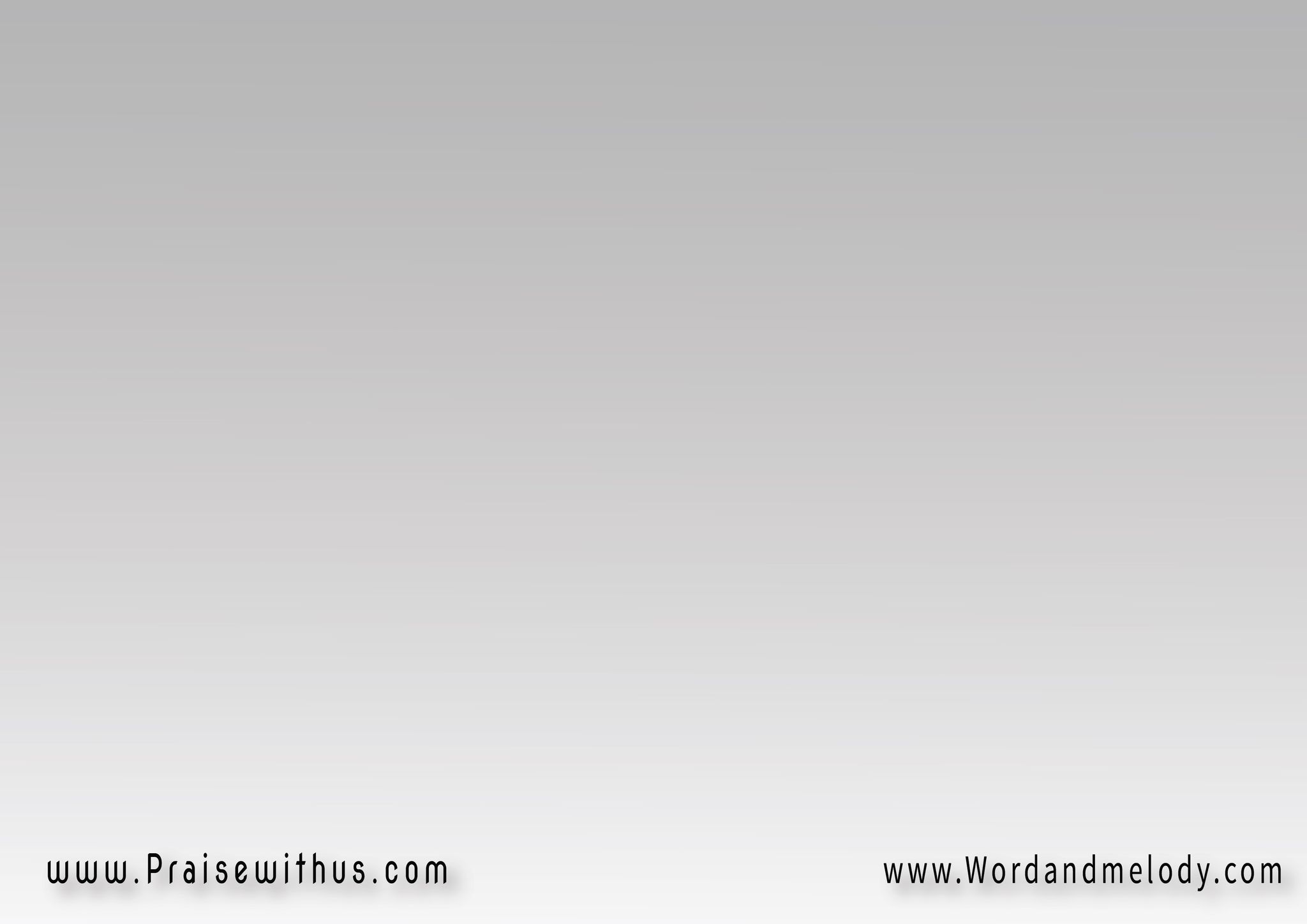 10- 
(أسعَى مِن قلبي لِجَذبِ غَيْري)3إلى يَسوع إلى يَسوع
(asaa men qalbi  le jathbi ghayri)3ela yasoua  ela yasoua


I try with my heart to attract others to Jesus.
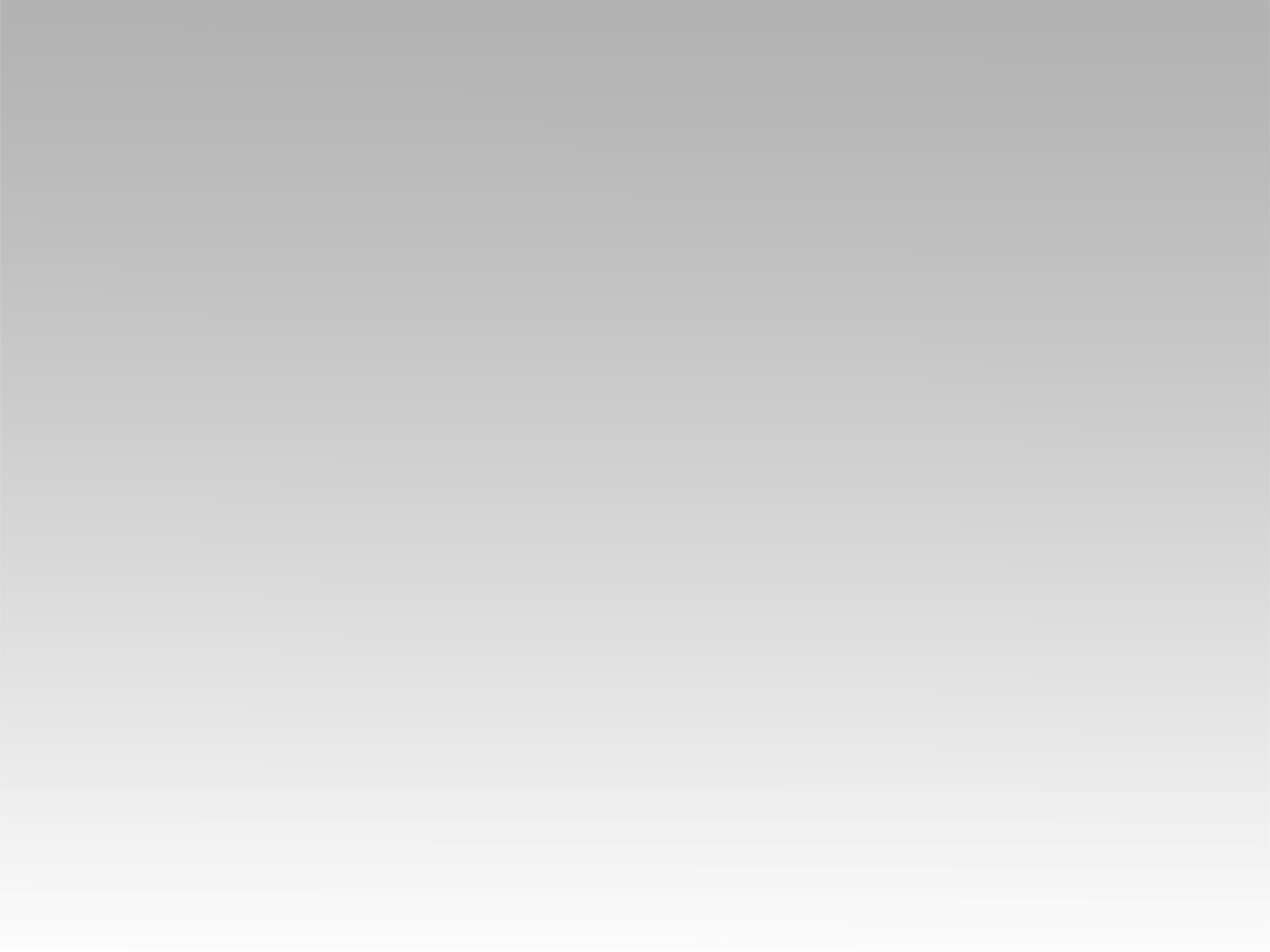 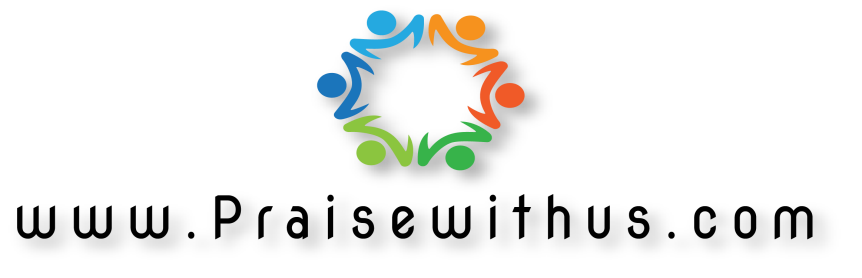